#MathsConf29: Progress your highest attainers towards A-level success with L2FM
Ian Andrews
Summer 2022
[Speaker Notes: Please feel free to try some of the questions in the resources booklet before we begin.]
Welcome
2
Copyright © 2022 AQA and its licensors. All rights reserved.
Agenda
Introduction

Overview of Level 2 Further Mathematics

Spot the specification

How I have taught Level 2 Further Maths alongside the Mathematics GCSE

Overview of content alongside the GCSE

Resources to use

Taking a look through the papers

Summary and Q&A
3
Copyright © 2022 AQA and its licensors. All rights reserved.
Introduction: Ian Andrews
Maths and Statistics graduate

Maths teacher since 2007

Full time Head of department since 2015 in an 11–18 comprehensive in West Sussex

AQA Chair of examiners for GCSE Maths, GCSE Statistics and Level 2 Further maths since 2019 (part-time role)

Offered and taught Level 2 Further Maths for around 10 years
4
Copyright © 2022 AQA and its licensors. All rights reserved.
Overview of Level 2 Further Mathematics
5
Copyright © 2022 AQA and its licensors. All rights reserved.
Overview of Level 2 Further Mathematics
Level 2 qualification – GCSE standard level of difficulty
Two exams (calculator and non-calculator) – each is 1 hour 45 minutes
Awarded grades 5 to 9 (4 as a safety net)







Subject content 
Number 
Algebra 
Coordinate geometry (2 dimensions only) 
Calculus 
Matrix transformations 
Geometry 








All the topics are included in, or extensions of, the GCSE Mathematics content, with the exceptions of calculus and matrices.
6
Copyright © 2022 AQA and its licensors. All rights reserved.
Why choose our Level 2 Certificate in Further Mathematics?
This qualification fills the gap for high-achieving students by assessing their higher order mathematical skills – particularly in algebraic reasoning – in greater depth.

It offers the opportunity for stretch and challenge that builds on the Key Stage 4 curriculum, and is intended as an additional qualification to the GCSE Mathematics.

This qualification places an emphasis on higher order technical proficiency, rigorous argument and problem solving skills.

The AQA Level 2 Certificate in Further Mathematics is an untiered Level 2 linear qualification for learners who:

either already have, or are expected to achieve, grades 7, 8 and 9 in GCSE Mathematics

are likely to progress to A-level study in Mathematics and possibly Further Mathematics.
7
Copyright © 2022 AQA and its licensors. All rights reserved.
Why I have offered Level 2 Further Maths in my school?
The qualification offers a good level of challenge and an additional qualification for high attaining KS4 students.




I believe it helps consolidate and improve their maths GCSE performance, even if they don’t sit the exam.




The content really helps students to span the gap from GCSE to A-level. Some of the questions are certainly AS level quality.




Allows students to see differentiation in year 11 and even some further maths in matrices.




It’s very easy to teach alongside the main GCSE as the topics are complimentary – the question style is very similar to the AQA GCSE Maths but also fine for other boards.




It’s a good opportunity to extend staff’s subject knowledge.
8
Copyright © 2022 AQA and its licensors. All rights reserved.
Key benefits to future A-level students
Improved algebraic proficiency.

Focus on pure maths and problem solving.

Early opportunity to do differentiation.

Harder questions and content improves their pure knowledge for the GCSE and consolidates or boosts their grade.

Gives students an early taste of A-level style questions – good early way to promote A-level Maths and boost uptake.
9
Copyright © 2022 AQA and its licensors. All rights reserved.
Spot the specification
10
Copyright © 2022 AQA and its licensors. All rights reserved.
Is the question from GCSE, Level 2 Further Mathematics or AS level?
The following slides show questions either from GCSE Maths, Level 2 Further Mathematics or AS level Mathematics exam papers. 

You need to vote on whether the question is from:

GCSE Maths
Level 2 Further Maths
AS level maths
11
Copyright © 2022 AQA and its licensors. All rights reserved.
Topic 1: Surds
12
Copyright © 2022 AQA and its licensors. All rights reserved.
Question 1
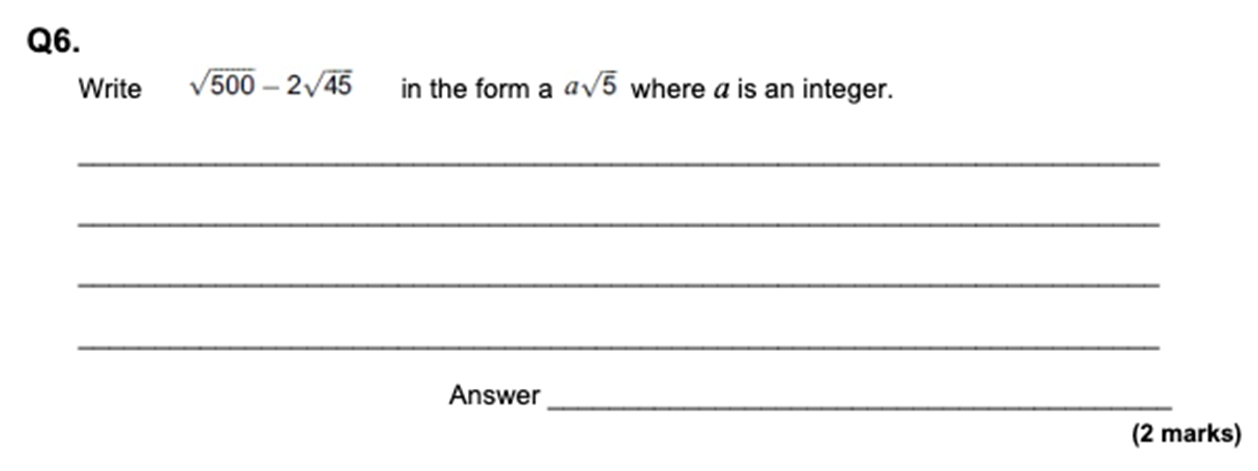 A: GCSE         B: L2             C: AS
13
Copyright © 2022 AQA and its licensors. All rights reserved.
Question 1: Q11, Paper 1, Jan 2013
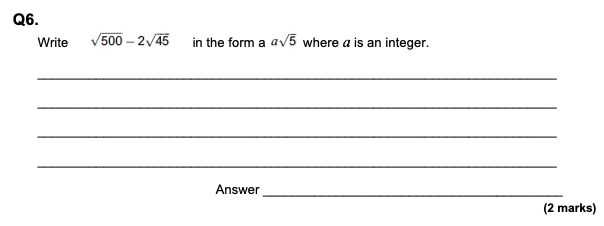 A: GCSE         B: L2             C: AS
14
Copyright © 2022 AQA and its licensors. All rights reserved.
[Speaker Notes: Q13W.1.11
2013 January Paper 1 Q11]
Question 2
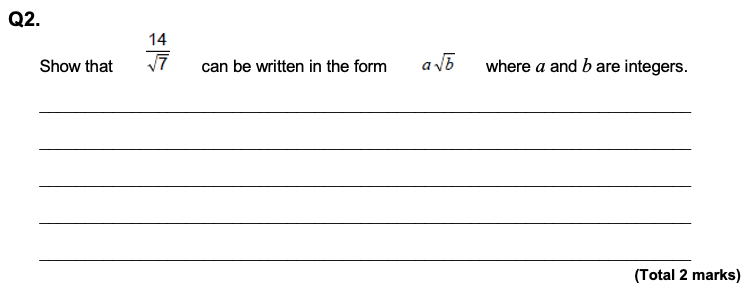 A: GCSE         B: L2             C: AS
15
Copyright © 2022 AQA and its licensors. All rights reserved.
Question 2: Q26a, Paper 1H, Nov 2020
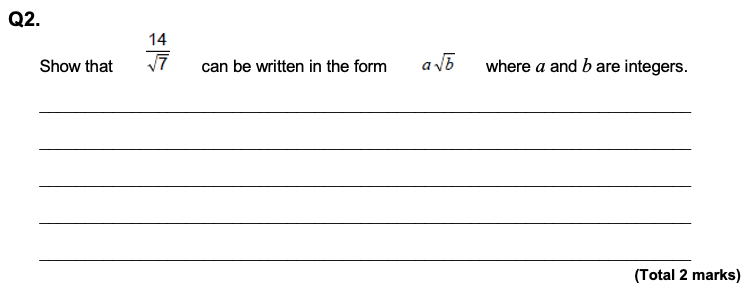 A: GCSE         B: L2             C: AS
16
Copyright © 2022 AQA and its licensors. All rights reserved.
[Speaker Notes: Q20.1H.26.A
2020 Paper 1H Q26a]
Question 3
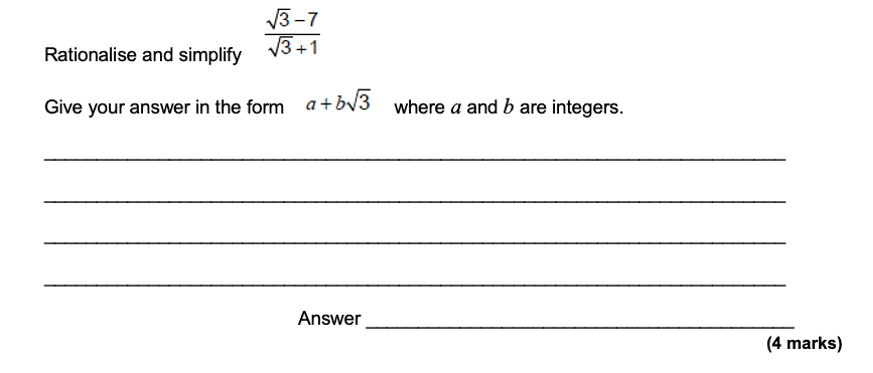 A: GCSE         B: L2             C: AS
17
Copyright © 2022 AQA and its licensors. All rights reserved.
Question 3: Q14, Paper 1, Specimen Papers
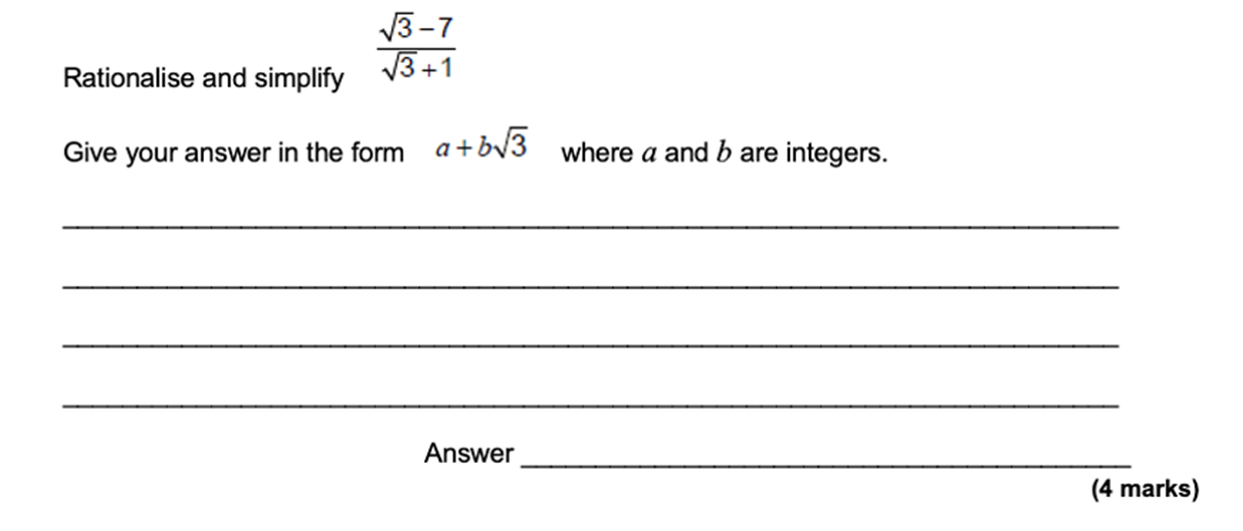 A: GCSE         B: L2             C: AS
18
Copyright © 2022 AQA and its licensors. All rights reserved.
[Speaker Notes: QSP.1.14
Specimen Papers Paper 1 Q14]
Question 4
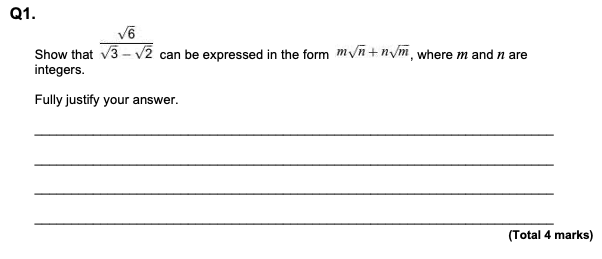 A: GCSE         B: L2             C: AS
19
Copyright © 2022 AQA and its licensors. All rights reserved.
Question 4: Q4, Paper 1, June 2019
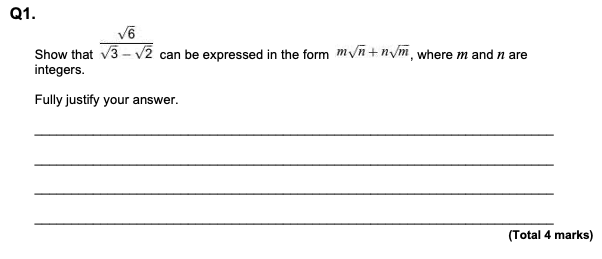 A: GCSE         B: L2             C: AS
20
Copyright © 2022 AQA and its licensors. All rights reserved.
[Speaker Notes: Q19.S1.04
2019 paper 1 Q4]
Topic 2: Indices
21
Copyright © 2022 AQA and its licensors. All rights reserved.
Question 1
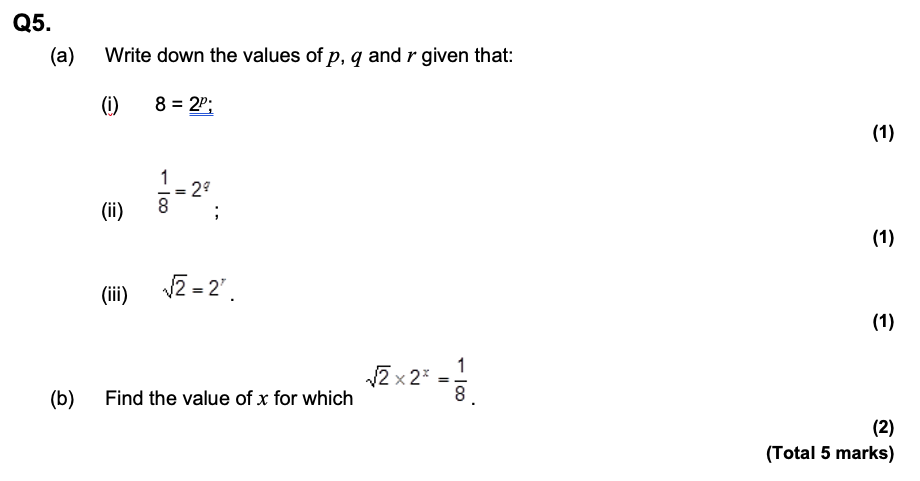 A: GCSE         B: L2             C: AS
22
Copyright © 2022 AQA and its licensors. All rights reserved.
Question 1: Q2, Pure Core 2 (MPC2), Jan 2011
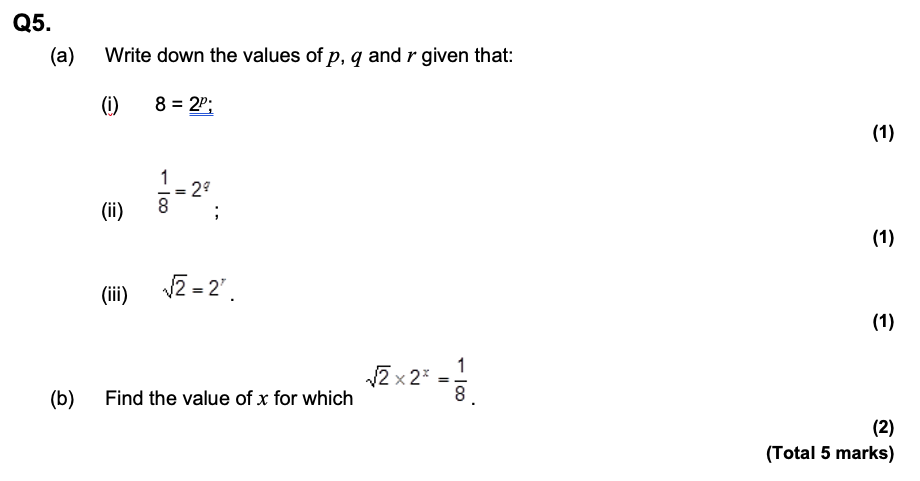 A: GCSE         B: L2             C: AS
23
Copyright © 2022 AQA and its licensors. All rights reserved.
[Speaker Notes: QCO11W.C2.02
Pure Core 2 (MPC2) 2011 January Q2]
Question 2
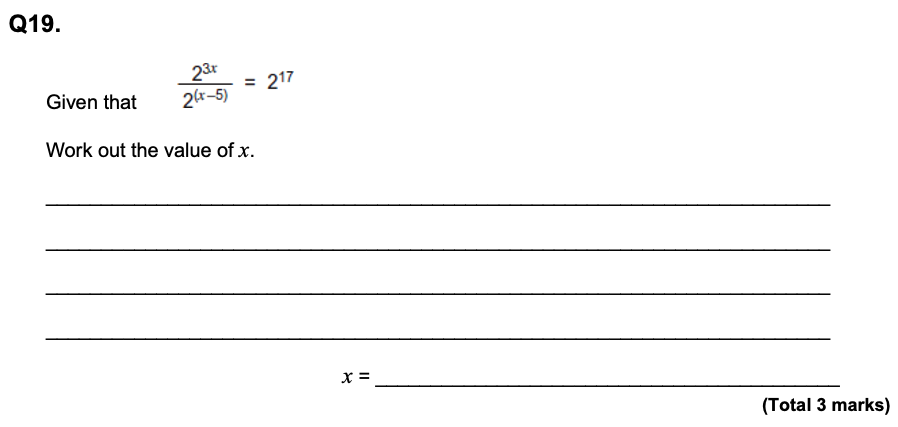 A: GCSE         B: L2             C: AS
24
Copyright © 2022 AQA and its licensors. All rights reserved.
Question 2: Q9, Linked pair methods (9356) Paper 1HA, Jan 2013
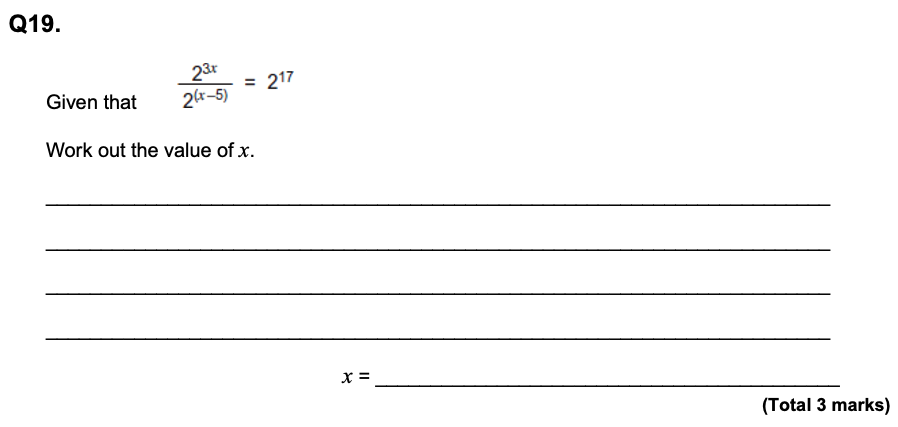 A: GCSE         B: L2             C: AS
25
Copyright © 2022 AQA and its licensors. All rights reserved.
[Speaker Notes: Q13W.L1HA.09
Linked pair methods (9356) 2013 January Paper 1HA Q9]
Question 3
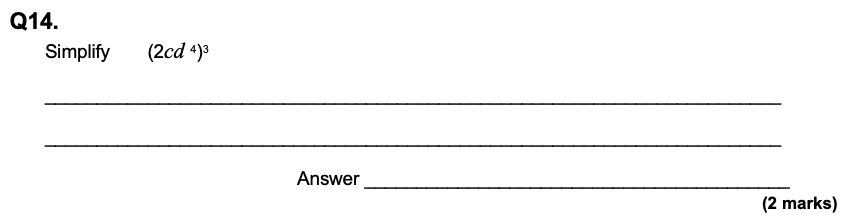 A: GCSE         B: L2             C: AS
26
Copyright © 2022 AQA and its licensors. All rights reserved.
Question 3: Q5, Paper 1, June 2012
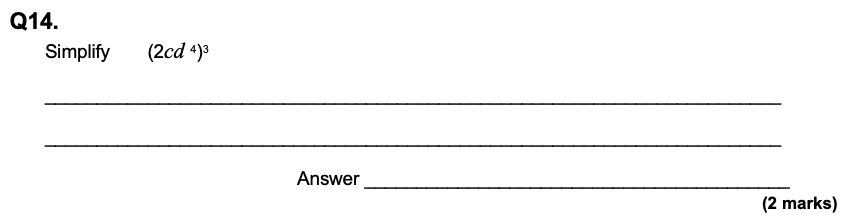 A: GCSE         B: L2             C: AS
27
Copyright © 2022 AQA and its licensors. All rights reserved.
[Speaker Notes: Q12.1.05
2012 paper 1 Q5]
Question 4
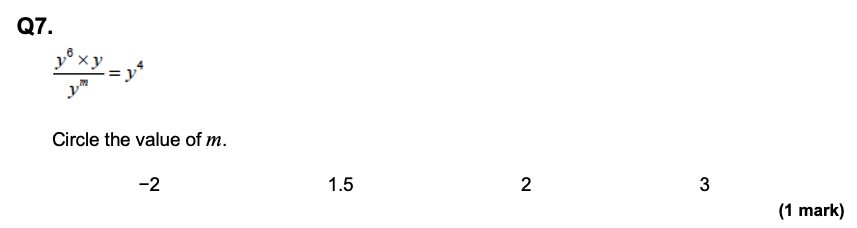 A: GCSE         B: L2             C: AS
28
Copyright © 2022 AQA and its licensors. All rights reserved.
Question 4: Q1a , Specimen Paper 1
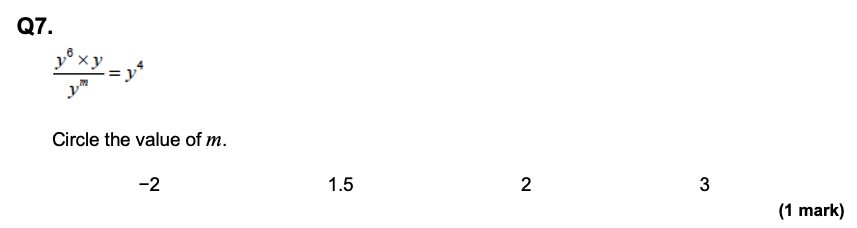 A: GCSE         B: L2             C: AS
29
Copyright © 2022 AQA and its licensors. All rights reserved.
[Speaker Notes: QSP.1.01A
Specimen Paper 1 Q1a]
Topic 3: Circle geometry
30
Copyright © 2022 AQA and its licensors. All rights reserved.
Question 1
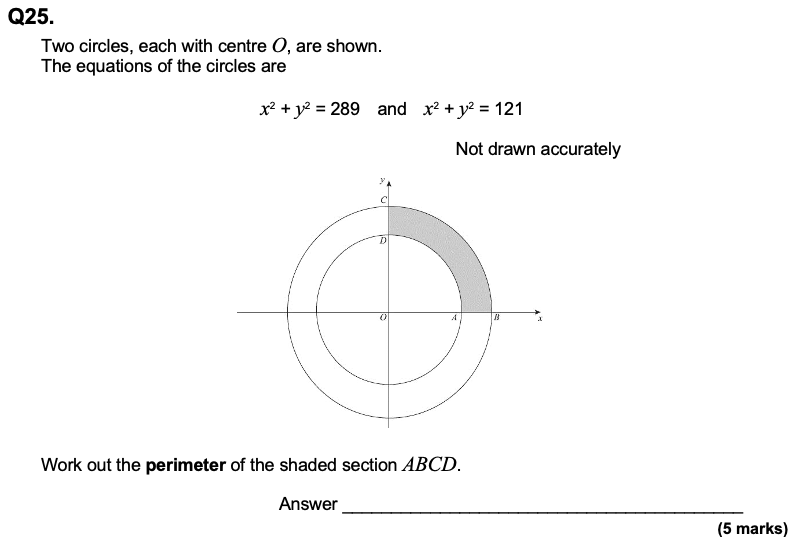 A: GCSE         B: L2             C: AS
31
Copyright © 2022 AQA and its licensors. All rights reserved.
Question 1: Q6, Paper 2, June 2014
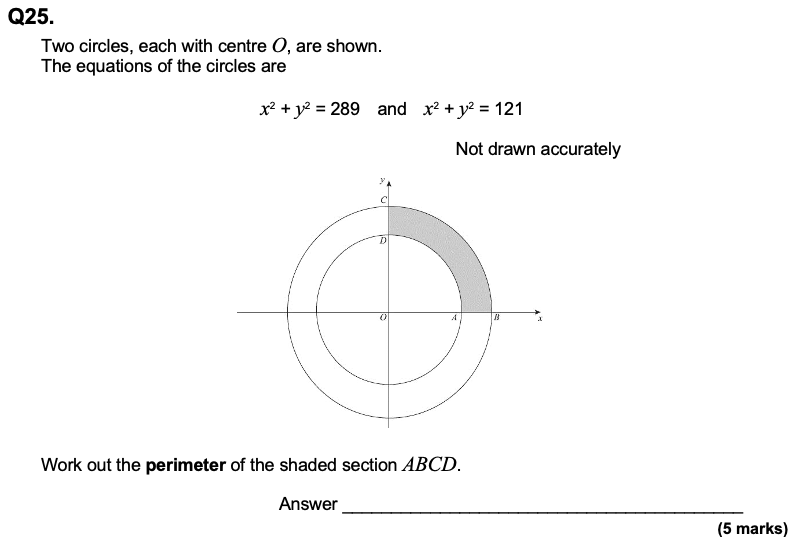 A: GCSE         B: L2             C: AS
32
Copyright © 2022 AQA and its licensors. All rights reserved.
[Speaker Notes: Q14.2.06
2014 Paper 2 Q6]
Question 2
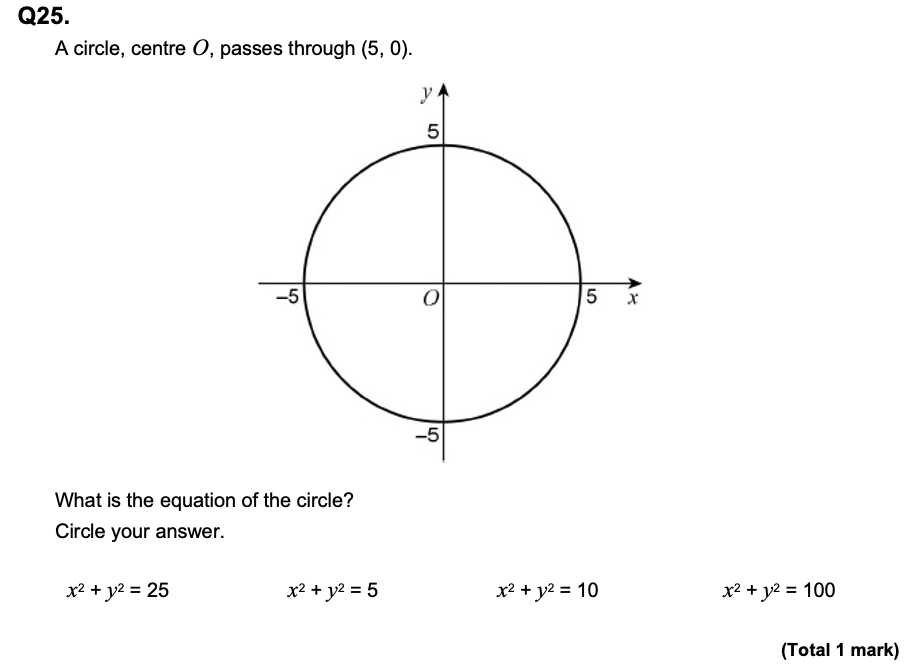 A: GCSE         B: L2             C: AS
33
Copyright © 2022 AQA and its licensors. All rights reserved.
Question 2: Q22, Paper 2H, June 2018
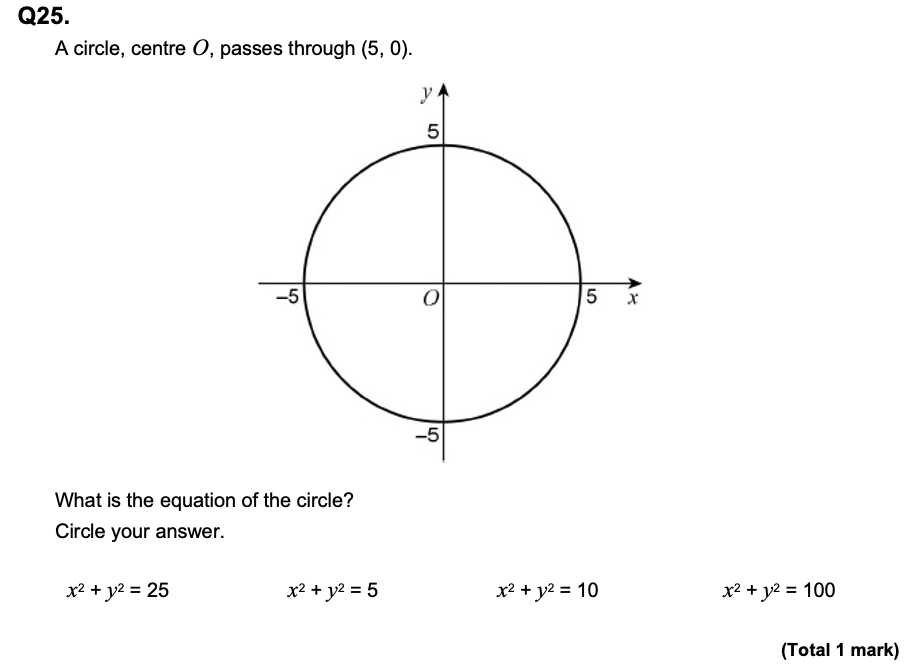 A: GCSE         B: L2             C: AS
34
Copyright © 2022 AQA and its licensors. All rights reserved.
[Speaker Notes: Q18J.2H.22
2018 June Paper 2H Q22]
Question 3
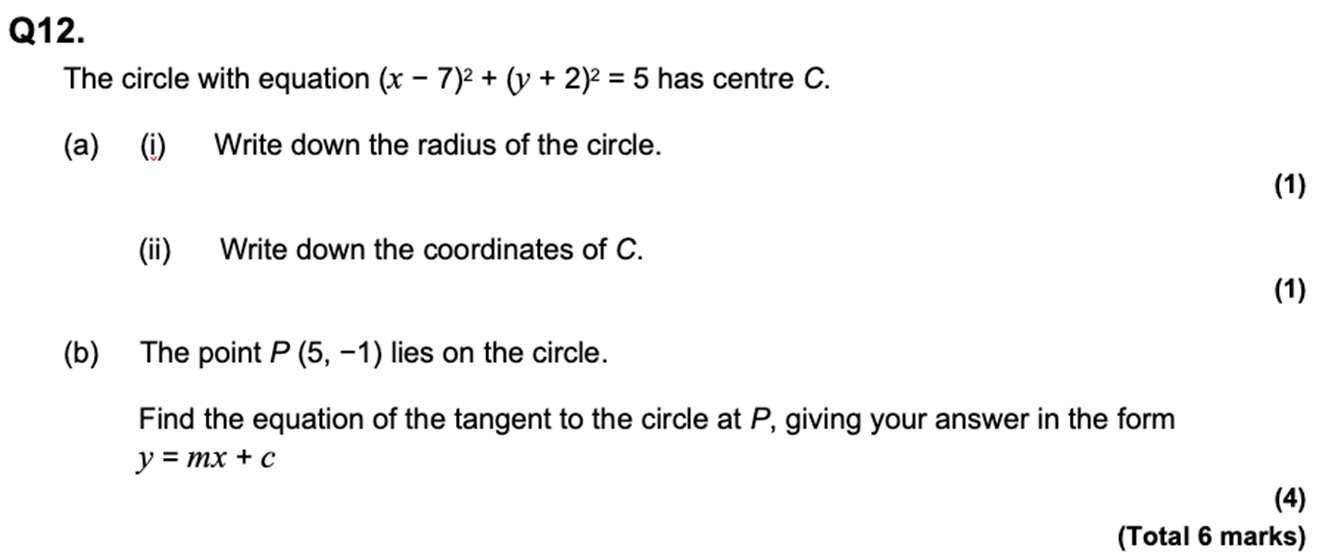 A: GCSE         B: L2             C: AS
35
Copyright © 2022 AQA and its licensors. All rights reserved.
Question 3: Q11, Paper 2, Specimen
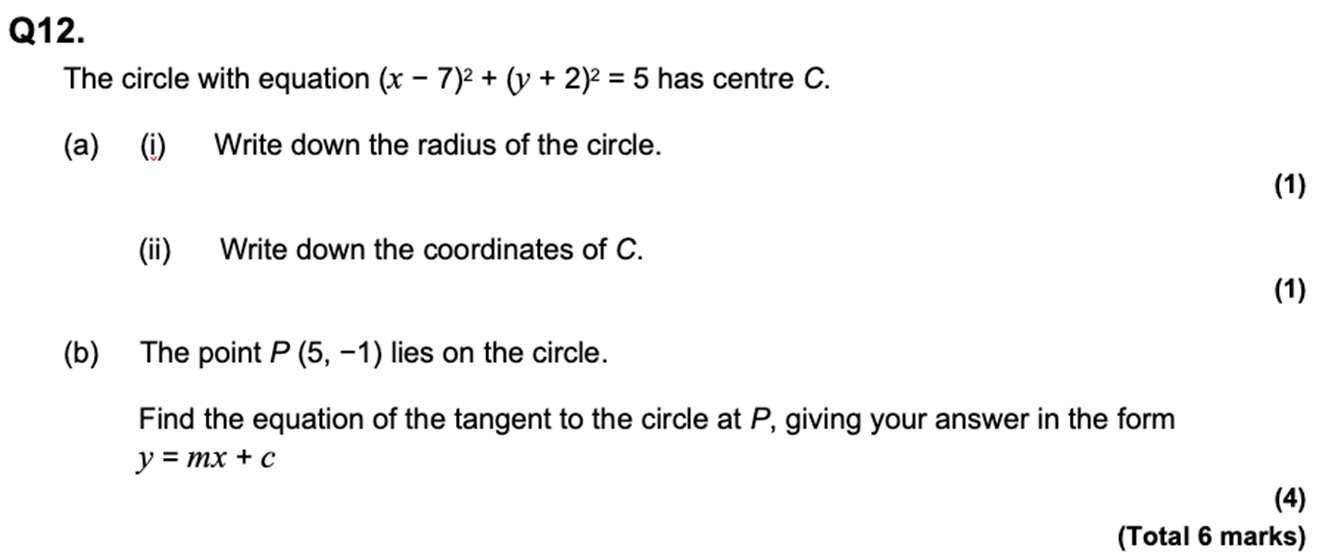 A: GCSE         B: L2             C: AS
36
Copyright © 2022 AQA and its licensors. All rights reserved.
[Speaker Notes: QSP7356.2.11
Specimen Paper 2 Q11]
Question 4
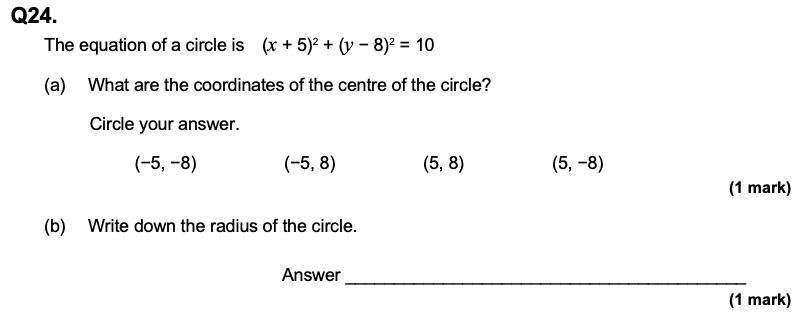 A: GCSE         B: L2             C: AS
37
Copyright © 2022 AQA and its licensors. All rights reserved.
Question 4: Q4, Paper 1, June 2016
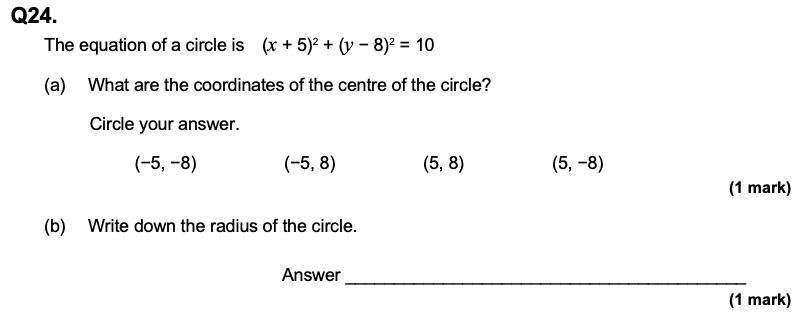 A: GCSE         B: L2             C: AS
38
Copyright © 2022 AQA and its licensors. All rights reserved.
[Speaker Notes: Q16.1.04
2016 Paper 1 Q4]
How did you do?
Questions can overlap GCSE and AS level type questions.

Similar styles across all specifications helps students.

They are Level 2 standard, so they’re very accessible.

Minimum grade 5 (with 4 as a safety net) – students gaining grade 7 or above on the GCSE Maths should grade comfortably on the Level 2 Further Maths.
39
Copyright © 2022 AQA and its licensors. All rights reserved.
How I have taught Level 2 Further Maths?
40
Copyright © 2022 AQA and its licensors. All rights reserved.
Taught alongside the GCSE with exams optional
Level 2 Further Maths can be used primarily as extension material for the top sets.







It’s always taught alongside the main GCSE. It’s good to have a separate exercise book for the specific L2 Further Maths content.






All top set students cover the majority of the course. The final exams are optional.







Students sit a mock in December in Year 11 – most are surprised at how well they do.








We have around three quarters of the top sets opting to take the exam.








Revising for GCSE Maths alone prepares them for over half the Further Maths exam.
41
Copyright © 2022 AQA and its licensors. All rights reserved.
Overview of content
42
Copyright © 2022 AQA and its licensors. All rights reserved.
GCSE Maths and Level 2 Further Maths content
The following slides show a top level overview of topics and where I have them in the scheme of work.

The highlighted sections are where the content goes slightly beyond the GCSE content.

The final topics of calculus and matrices are taught late in Year 11, potentially in after school sessions depending on time.
43
Copyright © 2022 AQA and its licensors. All rights reserved.
GCSE Maths and Level 2 Further Maths content
44
Copyright © 2022 AQA and its licensors. All rights reserved.
GCSE Maths and Level 2 Further Maths content
45
Copyright © 2022 AQA and its licensors. All rights reserved.
GCSE Maths and Level 2 Further Maths content
46
Copyright © 2022 AQA and its licensors. All rights reserved.
GCSE Maths and Level 2 Further Maths content
47
Copyright © 2022 AQA and its licensors. All rights reserved.
Resourcing
48
Copyright © 2022 AQA and its licensors. All rights reserved.
AQA resources for L2 Further Maths
Our website and All About Maths has a variety of useful resources.







Specification and Teaching guidance document – this is useful for checking topic specifics.









Route maps – two route maps for teaching alone or alongside the GCSE.









Level 2 Further Maths worksheets – a worksheet for virtually every topic. Great for using alongside teaching, extension questions, plus revision.







Past papers, practice papers, specimen papers and mark schemes – Both for this specification and the previous one. Mock analysers coming 2022







Exampro – Free access to Exampro for the L2 Further Maths for at least a year if you subscribe before the end of August 2022. It’s easy to filter questions and topics.
49
Copyright © 2022 AQA and its licensors. All rights reserved.
[Speaker Notes: We will be producing Mock Exam Analysers from summer 2022 onwards. The Summer 2022 analysers should be available by September.]
Other resources
Other useful resources include: 

Corbett Maths – a selection of videos and worksheets.

Increasingly Difficult Questions – covers the GCSE and L2 Further Maths.

Mr Barton Maths – another good selection of worksheets and presentations.
50
Copyright © 2022 AQA and its licensors. All rights reserved.
Time to look at an exam paper
51
Copyright © 2022 AQA and its licensors. All rights reserved.
[Speaker Notes: Question paper: Paper 1 Non-calculator – Sample set 1 
Mark scheme: Paper 1 Non-calculator – Sample set 1 
 
Question paper: Paper 2 Calculator – Sample set 1
Mark scheme: Paper 2 Calculator – Sample set 1]
Summary
The Level 2 Further Maths qualification is a great source of extension questions and topics for able students.

It’s an excellent bridge to A-level Maths.

It’s easy to teach alongside the GCSE content.

The questions are very similar in style to the AQA GCSE, so will be familiar to students.
52
Copyright © 2022 AQA and its licensors. All rights reserved.
Resources
Take advantage of our extra resources in the ‘Plan’, ‘Teach’ and ‘Assess’ sections of our website.
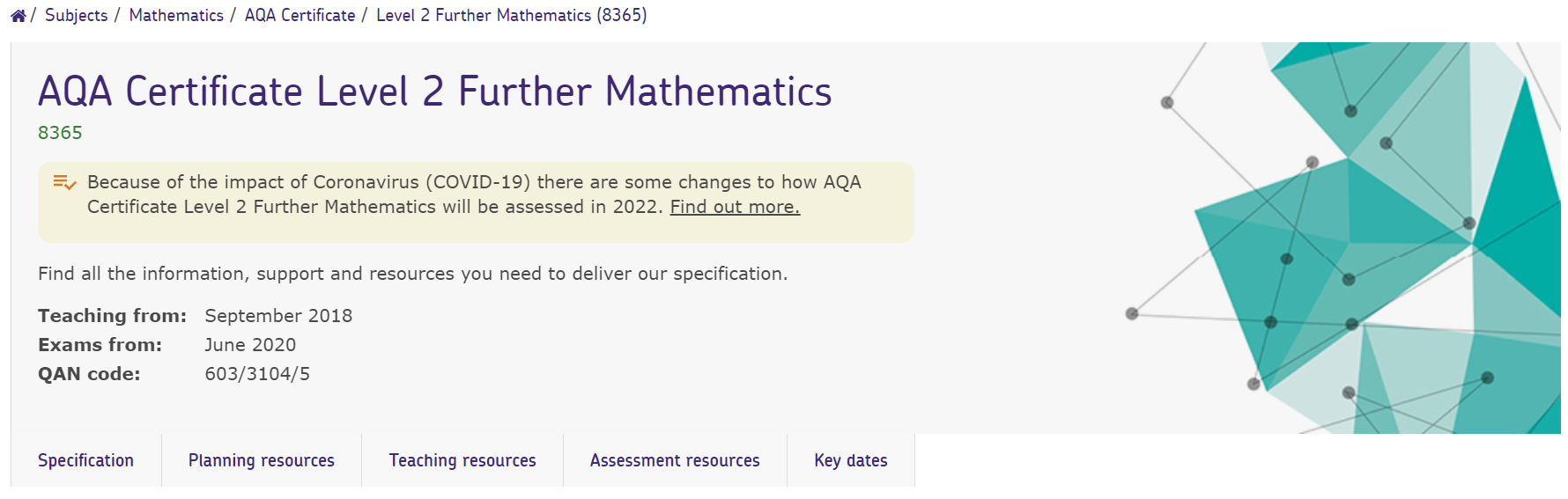 53
Copyright © 2022 AQA and its licensors. All rights reserved.
[Speaker Notes: Direct delegates to the specific subject page on the main AQA website, eg https://www.aqa.org.uk/subjects/mathematics/gcse/mathematics-8300]
Get in touch
Our friendly team will be happy to support you between 8am and 5pm, Monday to Friday.

Tel: 0161 957 3852 
Email: maths@aqa.org.uk
Twitter: @AQAMaths

aqa.org.uk
54
Copyright © 2022 AQA and its licensors. All rights reserved.
[Speaker Notes: Our relevant Twitter accounts are:
@AQAEnglish (English subjects)
@AQAMaths (Maths subjects)
@AQA (Any other subjects).]
Any questions?
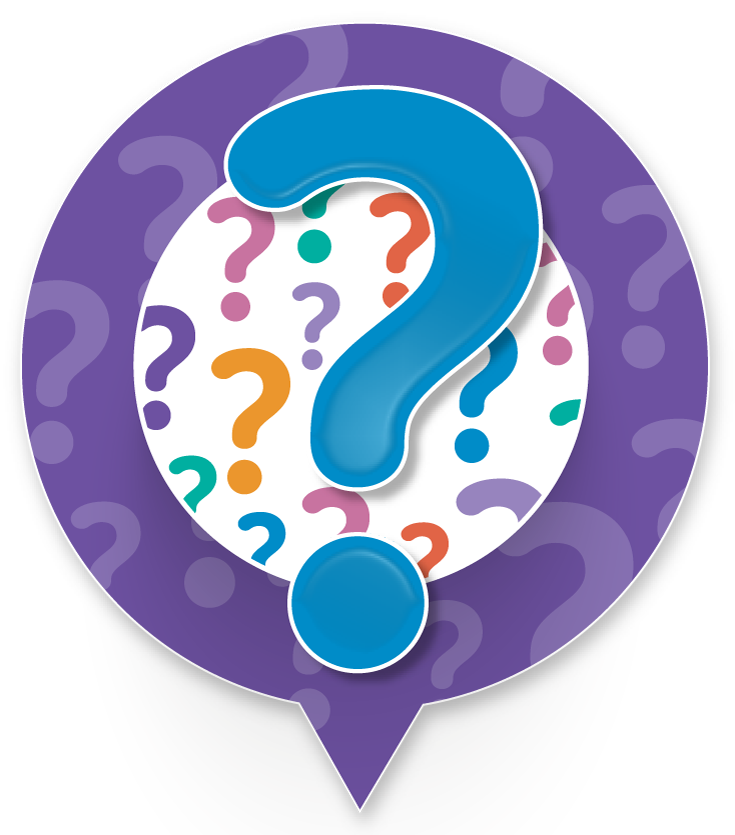 55
Copyright © 2022 AQA and its licensors. All rights reserved.
Thank you